Artificial Intelligence and Machine Learning in WordPress
Presented by Stefan Velkovski
TLDR;
Artificial Intelligence and Machine Learning in the WordPress Ecosystem
What does Artificial Intelligence and Machine Learning are
How they can be used into WordPress sites
And how you can benefit yourself or your clients
Are machines taking over the world (should you be afraid)?
NO (probably)
About
Artificial intelligence (AI) emphasizes the creation of intelligent machines (computer programs ) and gives them the ability to make choices without human intelligence, similar to how humans work and react
Machine Learning is an application of artificial intelligence that helps the software learn from experiences, data, and user activity to improve artificial intelligence and make better choices ( making it smarter).
Those can help you
Better understand your audience and your prospective customers

Provide a better user experience on site

Implement data mining and predictive modeling
Etc…
What’s the difference between AI and ML?
Artificial intelligence can make decisions based on programmed intelligence. 
Machine learning further enhances artificial intelligence by self-learning through user activity and collecting information. 
This makes artificial intelligence smarter and allows it to make more accurate decisions.
Why this technology is popular(hyped)?
Because everyone’s talking about this “THING”
Almost all high tech magazines
Developers are talking about it
Engineers are talking about it
Data Scientists are talking about it
Journalists are spreading the words about it
Entrepreneurs are brainstorming to come up with new ways of applying it to improve their business
Businessman are looking for new business models on top of it
I’m talking about it at the moment
Probably you too are talking about it
But really, why?
The human brain can analyze large amounts of data, but this ability is limited by the volume of data it can absorb at any moment. 
Artificial intelligence is free from this limitation. More accurate predictions and insights delivered by AI improve business efficiency, lower production cost and increase productivity. 
Many industries apply AI and ML to improve performance and propel the product development.
Artificial Intelligence History
Term was coined in 1956
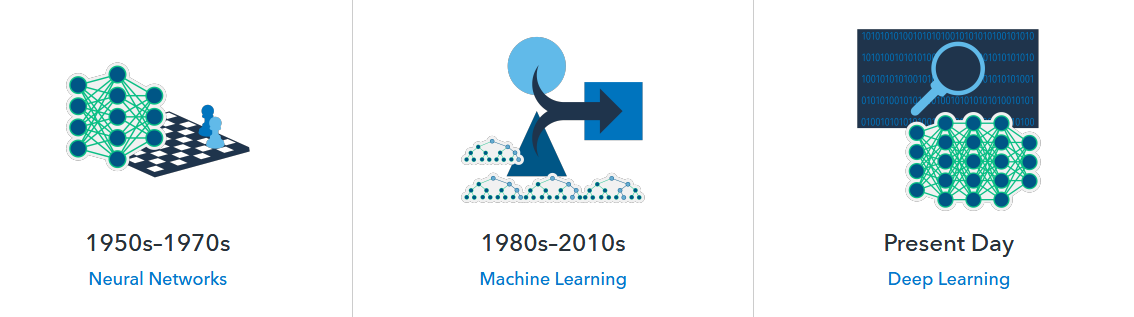 Neural Networks
Neural networks are computing systems with interconnected nodes that work much like neurons in the human brain. 
Using algorithms, they can recognize hidden patterns and correlations in raw data, cluster and classify it, and – over time – continuously learn and improve.
Machine Learning
The ability to automatically apply complex mathematical calculations to big data – over and over, faster and faster – is a recent development. 
The iterative aspect of machine learning is important because as models are exposed to new data, they are able to independently adapt.  They learn from previous computations to produce reliable, repeatable decisions and results.
Machine Learning Examples
The heavily hyped, self-driving Google car? The essence of machine learning.
Online recommendation offers such as those from Amazon and Netflix? Machine learning applications for everyday life.
Knowing what customers are saying about you on Twitter? Machine learning combined with linguistic rule creation.
Fraud detection? One of the more obvious, important uses in our world today.
Big data
Big data is a term that describes the large volume of data – both structured and unstructured – that inundates a business on a day-to-day basis. But it’s not the amount of data that’s important. It’s what organizations do with the data that matters. Big data can be analyzed for insights that lead to better decisions and strategic business moves.
Deep Learning
Deep learning is a type of machine learning that trains a computer to perform human-like tasks, such as recognizing speech, identifying images or making predictions. 
Instead of organizing data to run through predefined equations, deep learning sets up basic parameters about the data and trains the computer to learn on its own by recognizing patterns using many layers of processing.
How any of this helps you(in Wordpress)?
It can improve WordPress search, grammar and style checking, show related content, improve conversions, boost ecommerce sales, and more. 
Your website becomes smarter, faster, and more personalized for your users.  This saves you time which allows you to do other things to grow your business.
How to implement this on my site?
You might use this technologies but don’t know about
So here’s few plugins that use it
Akismet
Akismet is one of the only two plugins that come pre-installed on every WordPress website. It uses AI and ML to detect spam comments. 
Used by millions of website,  Akismet has improved over the years to detect spam submitted by bots with great results. It can also detect spam comments manually submitted by actual human users by learning from its mistakes and recognizing patterns across millions of websites.
WordLift
WordLift integrates their web based service to your WordPress website. It offers SEO tips to improve your content with the help of their knowledge graph. 
It analyzes your content to offer facts, figures, and media to match and build contextual relationships among your articles which results in better content recommendations. It builds a knowledge graph for your own website which becomes smarter as you add more content to your website.
After The Deadline
After The Deadline - previously available as a standalone WordPress plugin, but it is now available as part of the JetPack plugin suite. 
It is an artificial intelligence powered grammar checking tool that analyzes the readability of your content to help you write better.
MyCurator Content Curation
MyCurator is a cloud based content curation service. It allows you to add artificial intelligence powered content aggregator, which shows content relevant to your selected topics and improves results by learning from what you add or vote on. 
You can create a curated content section on your website by fetching the best bits of content relevant to your audience. You can add any article you like to your website with an excerpt and a link back to original source.
Watsonfinds
WatsonFinds uses IBM Watson’s cognitive artificial intelligence to analyze emotional impact of your content. 
This helps you learn how to improve user engagement by adjusting the emotional value of your content.
Where do I use it?
Via Super Smart WP
Social Sharing and Related Posts for WordPress
Uses smart algorithms to find correctly sized and by context images in the post, making the correct image sharable for the correct social network by its own
Where do I use it?
Uses AI and ML for adding new image made for sharing on the specific social network
Uses AI and ML for suggesting related posts
Increases Sharing content
Final Thoughts
Using AI to take care of some of the tasks your site requires can free up your time to attend to more pressing concerns, and improve your users experience as well.
The technologies of image recognition, translation, voice recognition, and search patterns have played a crucial role in the advent of the artificial intelligence and Machine Learning in the world of WordPress. 
Right now is the moment to start benefiting from them.
References
https://www.wpexplorer.com/ecommerce-ai-wordpress/
https://www.elegantthemes.com/blog/wordpress/artificial-intelligence-for-wordpress
https://www.wpbeginner.com/showcase/wordpress-plugins-using-artificial-intelligence-and-machine-learning/
https://moozthemes.com/wordpress-plugins-using-artificial-intelligence-amp-machine-learning/
https://blog.shortpixel.com/6-wordpress-plugins-ai-machine-learning/
https://www.sas.com/en_us/insights/analytics/what-is-artificial-intelligence.html
Thanks for your time
Visit SuperSmartWP.com if you want to learn more information about the product

contact@supersmartwp.com
stefan@supersmartwp.com
Questions?